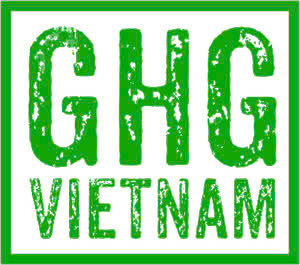 Giải pháp toàn diện vì một Việt Nam xanh
Tài Chính Xanh
Khái niệm tín dụng xanh
2
Tài chính xanh là quá trình tăng cường dòng chảy tài chính (ngân hàng, tín dụng vi mô, bảo hiểm và đầu tư) từ các khu vực nhà nước, tư nhân và tổ chức phi lợi nhuận sang các công ty, dự án ưu tiên phát triển bền vững, tăng trưởng xanh thông qua việc cắt giảm khí nhà kính và ô nhiễm môi trường một cách hiệu quả và có ý nghĩa – Theo Chương trình Môi trường Liên hợp quốc (UNEP).
Tài chính bền vững
Mục tiêu phát triển bền vững
Định nghĩa
Trụ cột chính của hệ thống tài chính xanh
Hoạt động tín dụng được cấp dưới hình thức tiền tệ
Môi trường, xã hội quản trị
Tài chính xanh
Cung cấp nguồn vốn 
Khuyến khích nhà đầu tư bằng lãi xuất ưu đãi
Chức năng
Tín dụng xanh
Dự án
Các loại dự án được cấp TDX
Tòa nhà xanh 
Kính năng lượng mặt trời
Nguồn: chương trình Môi trường Liên hợp quốc UNEP
Khái niệm tín dụng xanh
3
Các loại hình tín dụng xanh
Tín dụng xanh
Trái phiếu xanh
Cổ phiếu xanh
Nâng cao hình ảnh và uy tín
Cải thiện hiệu quả quản trị, minh bạch hoạt động và tuân thủ pháp luật
Tăng tính thanh khoản của vốn chủ sở hữu
Dự thảo của Thủ tướng Chính phủ về việc ban hành quy định tiêu chí dự án để cấp tín dung xanh, phát hành trái phiếu xanh trong đó có: năng lượng, điện gió, xử lý chất thải, tái chế, nông lâm nghiệp (cụ thể trồng và tái tạo rừng),…
Đóng góp chung vào tiến trình giảm phát thải KNK và trung hoà cácbon
Tận dụng được nguồn vốn vay ưu đãi tốt để đầu tư phát triển công nghệ và mở rộng quy mô
Cơ hội nhận được sự hỗ trợ từ các tổ chức tài chính quốc tế hàng đầu như Worldbank, IFC, IMF
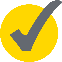 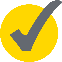 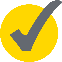 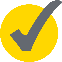 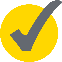 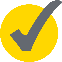 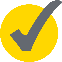 Theo Dự thảo Quyết định của Thủ tướng Chính phủ về việc ban hành quy định tiêu chí môi trường và việc xác nhận đối với dự án được cấp tín dụng xanh, phát hành trái phiếu xanh
Nguồn: vanbanchinhphu, mofa, taichinhnganhang
Khái niệm tín dụng xanh
4
Lợi ích của tín dụng xanh
Thực hiện các cam kết quốc tế
Gia tăng nguồn thu từ thuế
Nâng cao nhận thức của người dân đối với môi trường
1
Đối với các định chế tài chính
Chính phủ và Xã hội
Đối với các Doanh nghiệp
Chính phủ
Lợi ích của 
tín dụng xanh
Cải thiện hình ảnh thương hiệu và quan hệ cổ đông
Tiếp cận nguồn vốn ưu đãi
Tối ưu hóa chi phí lãi vay
Thêm kênh tín dụng/sản phẩm cho thị trường
Cải thiện hình ảnh thương hiệu và uy tín
2
3
Doanh nghiệp
Định chế tài chính
Thị trường tín dụng xanh tại Việt Nam
Danh mục dự án được cấp TDX, phát hành TPX
HD thực hiện quản lý RRMT-XH trong cấp tín dụng của TCTD, CN NH nước ngoài
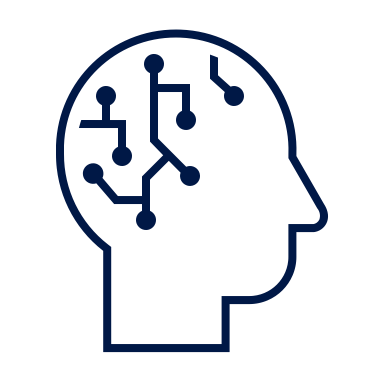 Sổ tay hướng dẫn đánh giá RRMT-XH trong hoạt động cấp tín dụng cho 15 ngành kinh tế
Dự thảo Quyết định/QĐ-TTg
12/2022
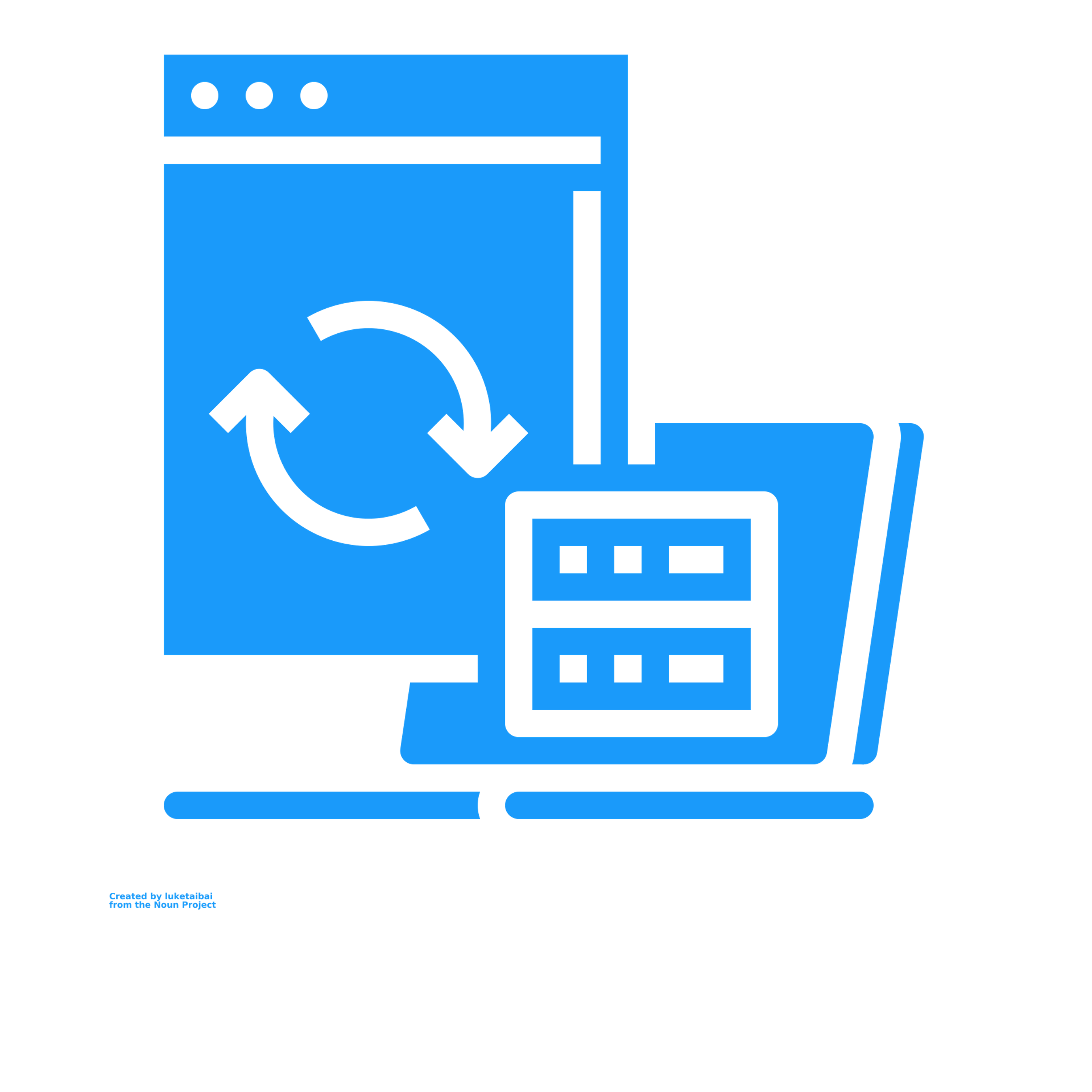 Chiến lược phát triển ngành Ngân hàng đến năm 2025, định hướng 2030
COP 26
Thúc đẩy tăng trưởng  TDX và quả lý RRMT-XH trong cấp tín dụng
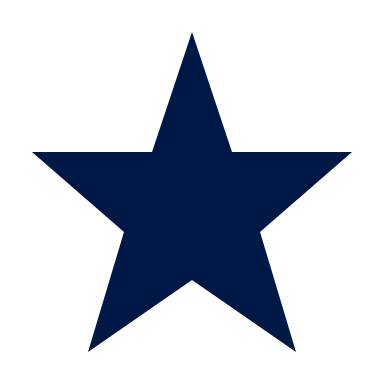 Chiến lược quốc gia về tăng trưởng xanh 2011 – 2020, tầm nhìn 2050
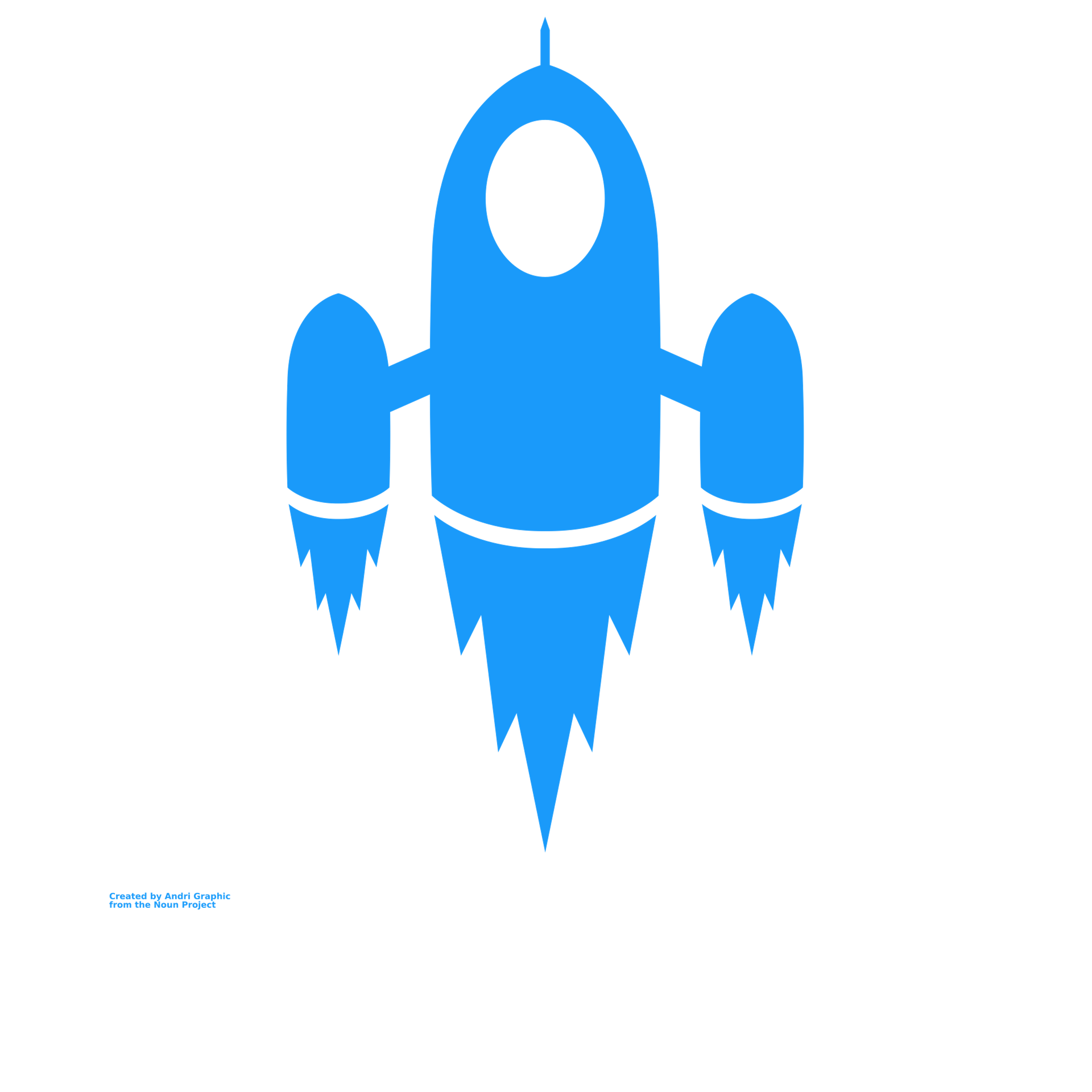 Thông tư số 17/2022/TT-NHNN
12/2022
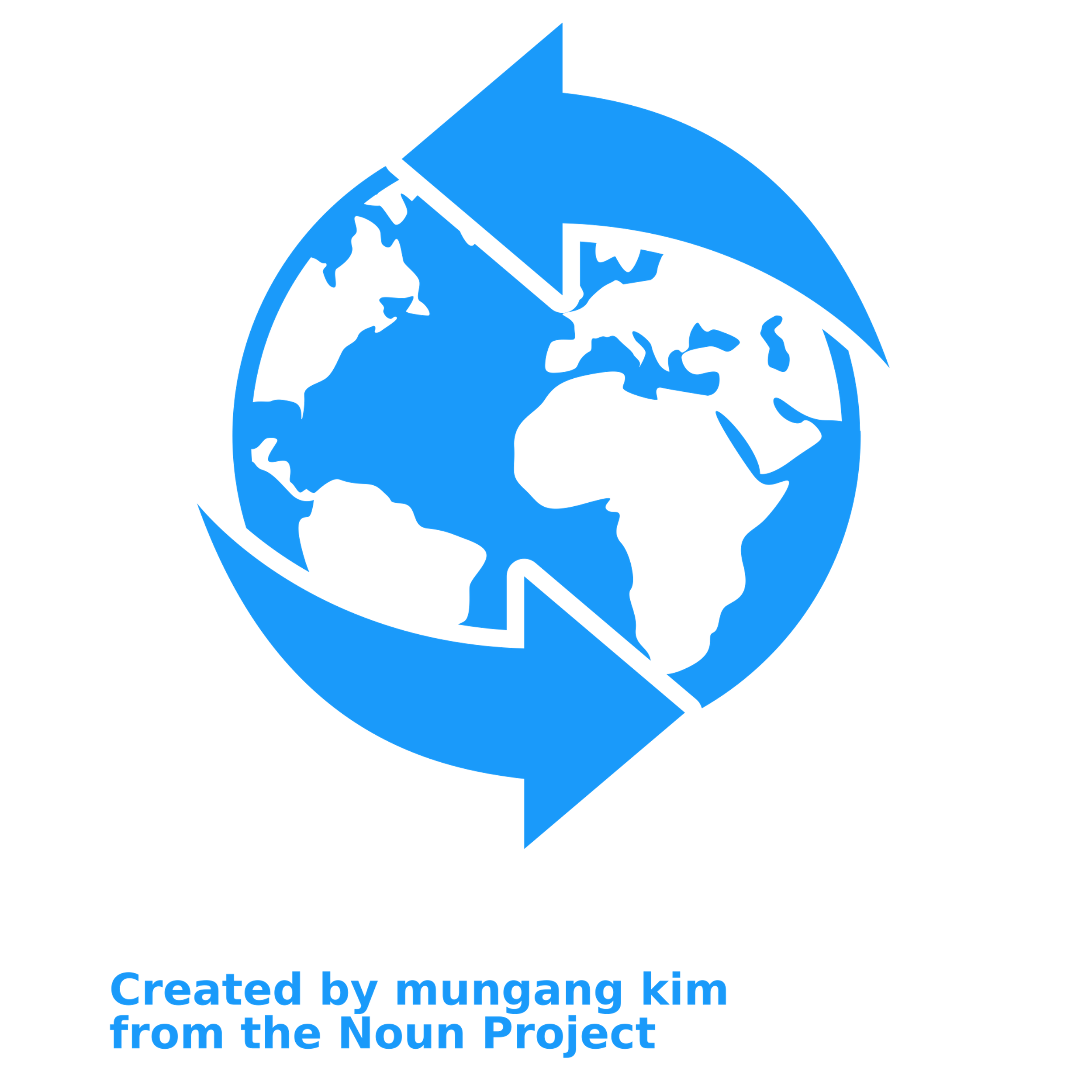 2021
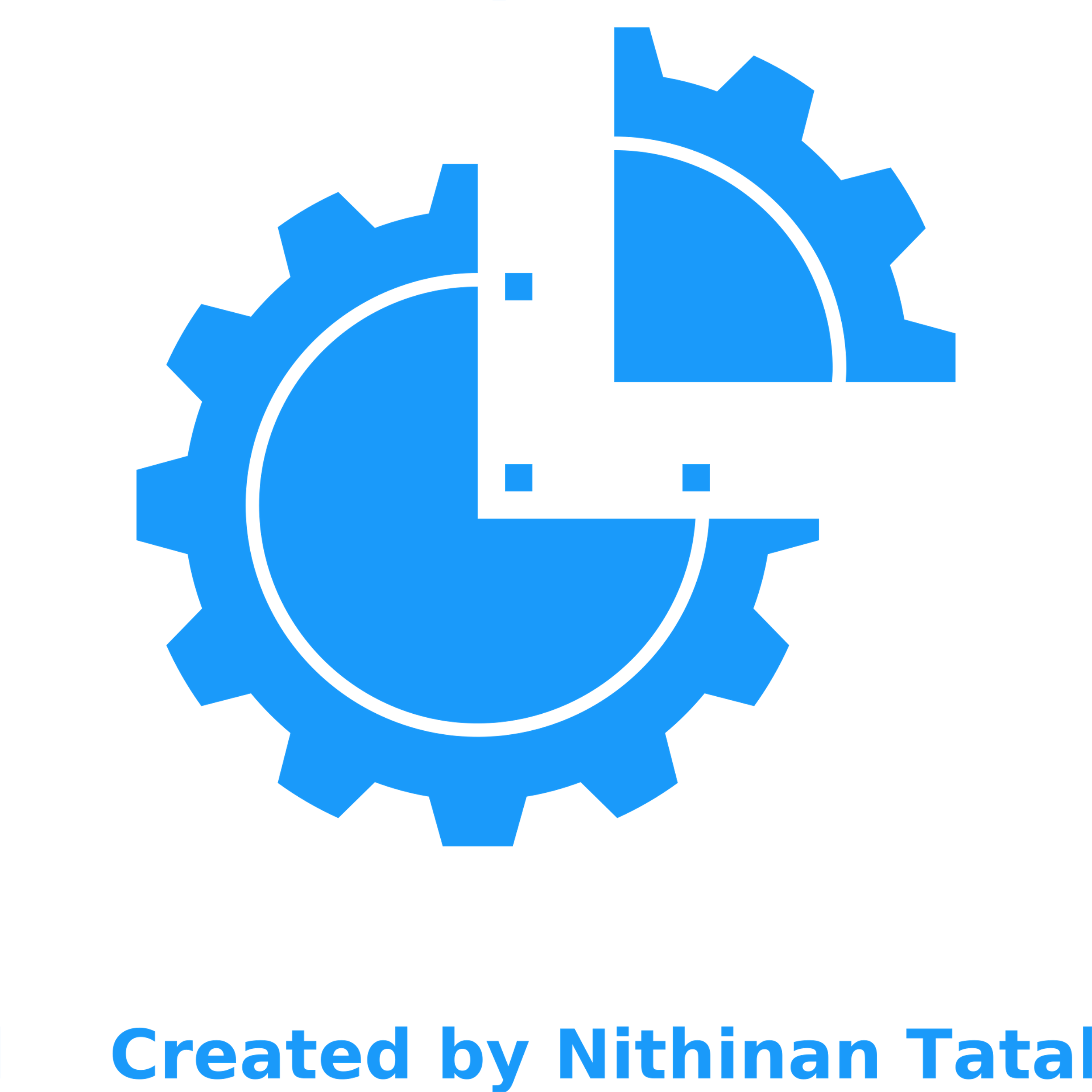 NHNN phối hợp với Tổ chức Tài chính quốc tế (IFC)
2019
Mục tiêu 2025
100% ngân hàng xây dựng được quy định nội bộ về quản lý RRMT-XH trong hoạt động cấp tín dụng
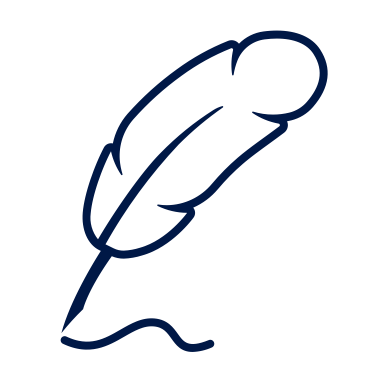 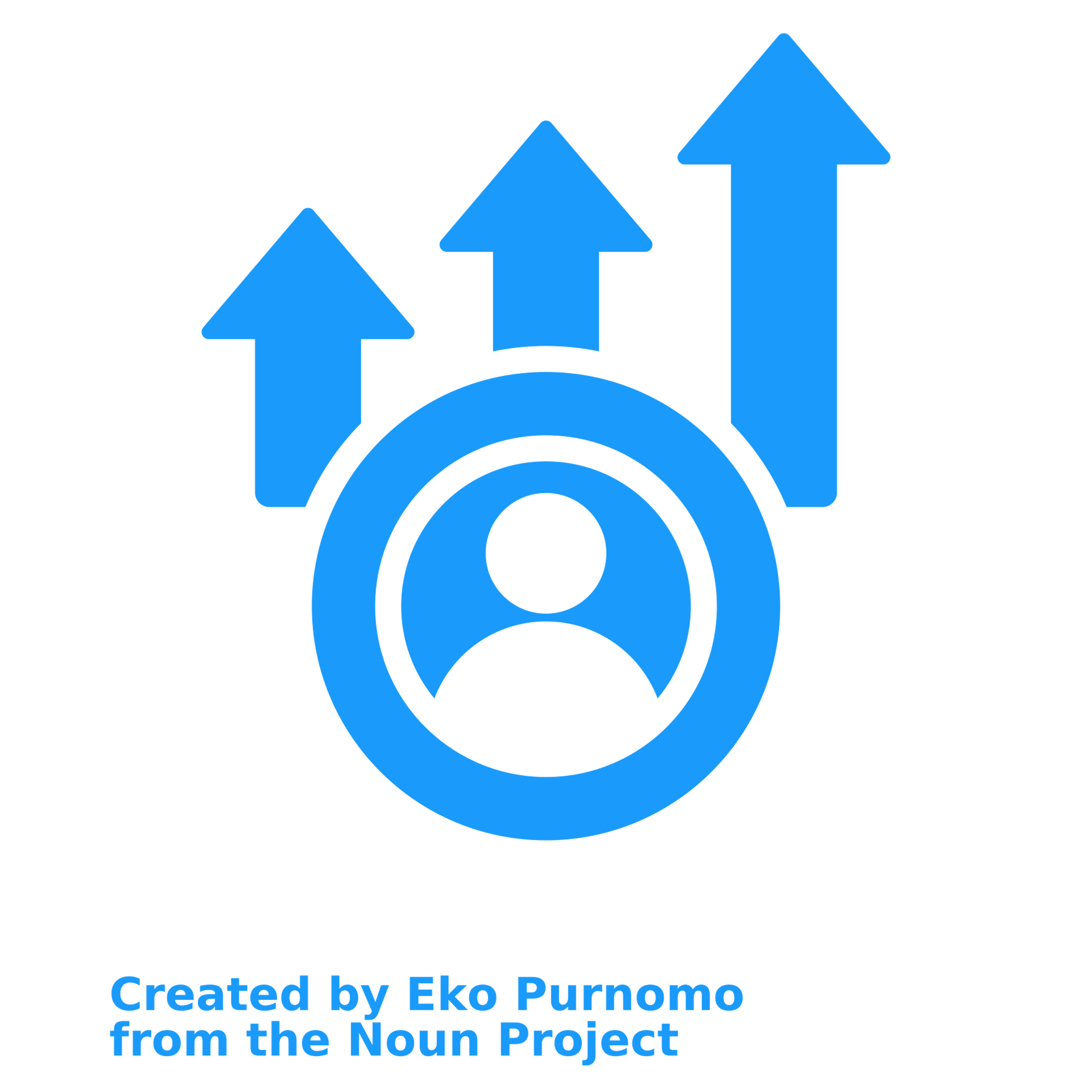 Quyết định số 986/QĐ-TTg
8/2018
Quyết định số 1393/QĐ-TTg
9/2012
Chỉ thị số 03/CT-NHNN
3/2015
Mục tiêu 2025: 10%
Khác
Thị trường tín dụng xanh
+31%
5,65
Quản lý nước bền vững
4,50
4,65
4,32
4,20
Tín dụng xanh 2023
NLTT, Năng lượng sạch
3,27
2,77
1,54
1,50
Nông nghiệp xanh
2015
2016
2017
2018
2019
2020
2021
2022
2023
Dư nợ TDX (nghìn tỷ đồng)
Tỷ trọng dư nợ TDX trong tổng dư nợ tín dụng (%)
Dự án điển hình
6
Đơn vị xử lý chất thải tại khu vực miền nam
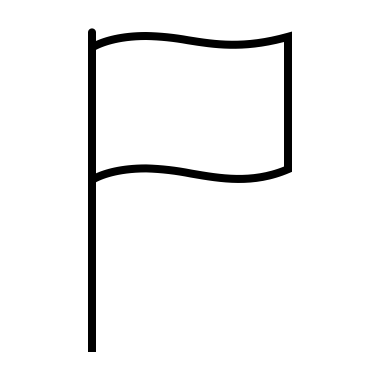 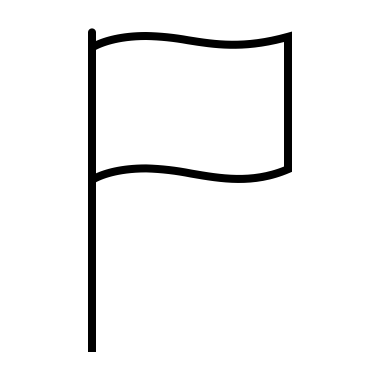 Bên cấp vốn
Bên huy động vốn
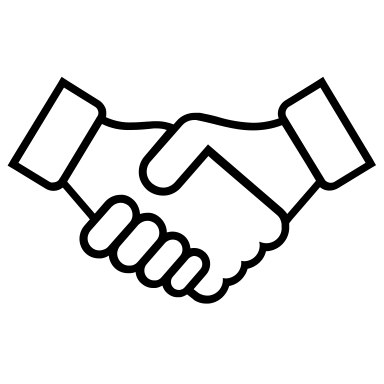 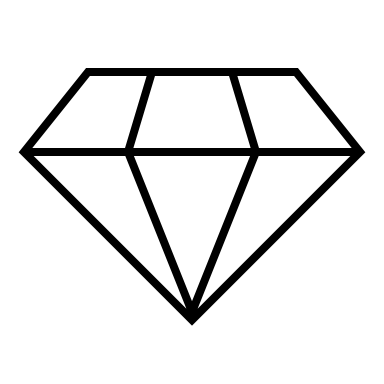 Hoạt động năm 2013
Quỹ bảo vệ tài nguyên
DT: 30 Ha
Quỹ bảo vệ tài nguyên
31 triệu USD giá trị thương hiệu
Dự án cấp tín dung xanh phục vụ mua sắm tài sản cố định, mở rộng kinh doanh dự án
Đơn vị xử lý chất thải, tái chế được quỹ bảo vệ môi trường cam kết hỗ trợ doanh nghiệp hướng tới nền kinh tế các-bon thấp

 Triển vọng tiếp cận các thị trường vốn quốc tế trong tương lai.
Bộ Nguyên tắc Tín dụng xanh Quốc tế 2018 (GLP*)
Nguyên tắc tín dụng về tài chính bền vững của HSBC
UB cho vay bền vững của HSBC tại Châu Á – TBD kiểm soát
Tiêu chuẩn dự án
Tổng quan dự án
700 tấn/năm
Năng lực sản xuất tái chế chất thải nhựa
Công nghệ tái chế nhựa và vỏ chai
20 triệu USD
Tổng vốn đầu tư từ tín dụng xanh tài trợ mua thiết bị, mở thư tín dụng để nhập khẩu máy móc
30.000 m2
Diện tích nhà máy tái chế nhựa đầu tiên tại Bình Thuận
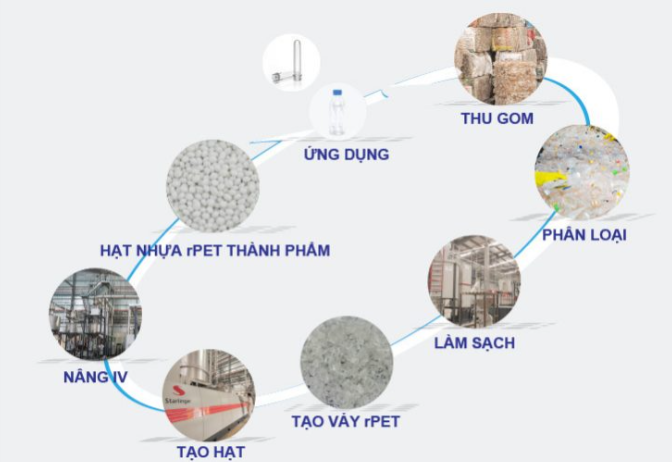 (*) GPL do Hiệp hội thị trường cho vay (Loan Market Association) và Hiệp hội thị trường cho vay Châu Á – TBD (Asia Pacific Loan Market) phối hợp ban hành.
Một số ngân hàng điển hình
7
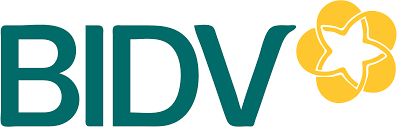 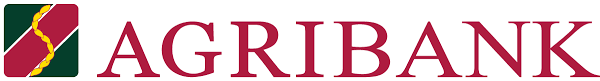 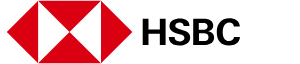 BIDV theo đuổi chiến lược định vị thương hiệu Ngân hàng Xanh
Năm 2050: chuyển đổi thành Ngân hàng phát thải ròng bằng “0” (Net-Zero Bank)
Định hướng
Năm 2030: HSBC tham vọng hỗ trợ Việt Nam lên đến 12 tỷ USD
Năm 2050: HSBC mong muốn sẽ hỗ trợ được toàn bộ khách hàng điều chỉnh lượng phát thải
Agribank quyết tâm đi đầu thực hiện chỉ đạo của Ngân hàng Nhà nước về thúc đẩy tín dụng xanh
Thành tựu
HSBC đã hỗ trợ thu xếp được 16%, tương đương gần 2 tỷ USD trong tham vọng
HSBC có các hoạt động hỗ trợ cho các Bộ, ngành liên quan của Chính phủ
Dẫn đầu thị trường về tài chính xanh với 1.718 dự án
Dư nợ cho vay đạt 63.773 tỷ đồng (tương đương 2,7 tỷ USD).
Từ năm 2016, Agribank triển khai chương trình tín dụng ưu đãi phục vụ "Nông nghiệp sạch" với quy mô vốn không hạn chế
HSBC cấp tín dụng xanh 900 tỷ cho REE đầu tư các dự án bất động sản và năng lượng xanh
HSBC hỗ trợ khoản vay 800 triệu USD cho Trung Nam đầu tư vào dự án năng lượng xanh
Dự án tiêu biểu
Gói tín dụng 20.000 tỷ với lãi suất thấp hỗ trợ cá nhân kinh doanh xanh 
BIDV có gói vay 3.500 tỷ cho người mua ô tô điện, với lãi suất tốt, hướng tới cuộc sống xanh.
Gói vay 1.200 tỷ hỗ trợ cho dự án Điện gió đầu tiên tại Việt Nam.
Gói vay 735 tỷ cho dự án Nhà máy Điện mặt trời Điện lực miền Trung
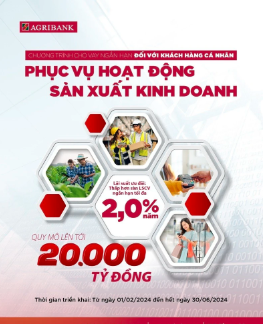 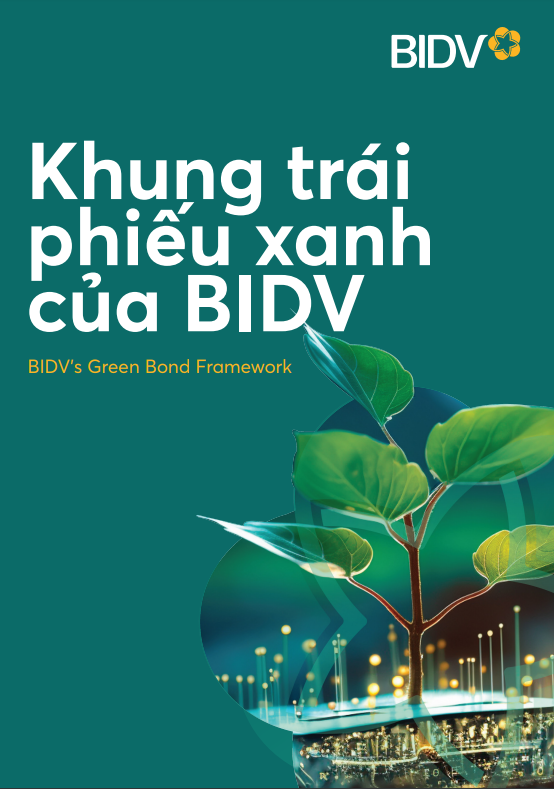 Công cụ hỗ trợ
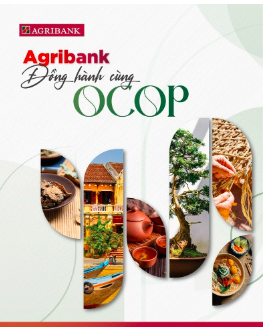 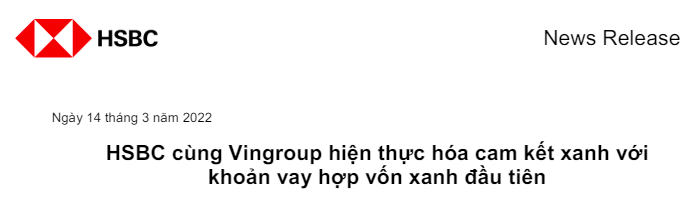 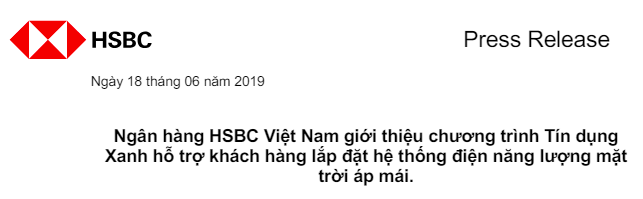 Thị trường tín dụng xanh tại Việt Nam
8
Một số chương trình tín dụng ưu đãi tín dụng xanh từ các ngân hàng
Nguồn: Tổng hợp từ các ngân hàng
Thị trường tín dụng xanh tại Việt Nam
9
Các bước chuẩn bị
Bước 1
Đánh giá Sẵn sàng Tín Dụng Xanh và Xây dựng Lộ trình
Phân tích và đánh giá khung pháp lý liên quan đến tín dụng xanh và các tiêu chuẩn đầu tư bền vững áp dụng
Đánh giá hiện trạng ESG và việc tích hợp ESG vào chiến lược kinh doanh.
Phát triển kế hoạch hành động chi tiết, bao gồm các mục tiêu ngắn hạn và trung hạn, để đáp ứng các tiêu chí tín dụng xanh.
Xây dựng Dự án đáp ứng tiêu chuẩn Tín dụng xanh
Bước 2
Thực hiện đánh giá tác động môi trường (EIA) và tương thích với các tiêu chuẩn quốc tế về tài chính xanh.
Chuẩn bị các tài liệu cần thiết để truyền thông và thu hút sự quan tâm từ các nhà đầu tư và nguồn vốn mục tiêu.
Bước 3
Dịch vụ Điều phối và Đàm phán Tài Chính Xanh
Lập kế hoạch và chuẩn bị cho các cuộc gặp gỡ và thương lượng với các tổ chức tài chính.
Phối hợp với các chuyên gia pháp lý và tài chính để tham gia đàm phán các điều khoản tín dụng
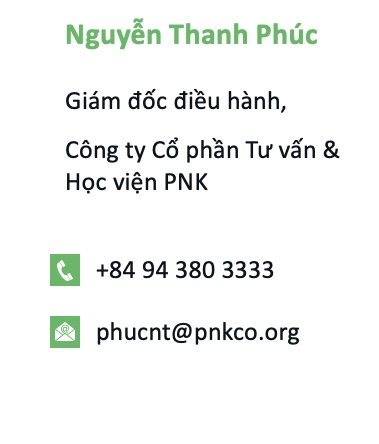